Att driva företag
Praktiska råd och tips
När?
Ska man vänta tills man får offerera eller sälja?
Eller ska man starta det med en gång så att man kan börja marknadsföra det?
Affärsidén kan förändras och namnet med den.
Man behöver ett namn på bolaget som hänger ihop med domännamnet.
Bolagsform
Enskild firma (näringsverksamhet
Du är personligen ansvarar för företaget.
Handelsbolag
Två eller flera bolagsmän, alltså delägare. 
Bolagsmännen alltid personligt och solidariskt ansvariga
Aktiebolag
25 000 Kr i aktiekapital
Aktier
Stiftelse
Ideell förening
Faktureringsbolag
Läs mer: Verksamt.se
Enskild firma
En enskild näringsidkare är ingen juridisk person. 
Som organisationsnummer används företagarens personnummer. 
Det innebär att du som enskild näringsidkare personligen ansvarar för företagets alla förpliktelser, exempelvis skulder och ingångna avtal. 
Det är du som privatperson och inte företaget som till exempel hyr en lokal eller är part i en domstolsprocess. 
Det betyder också att du själv måste betala företagets skulder om inte pengarna i företaget räcker till. 
En del av den personliga risken kan du minska genom att teckna en företagsförsäkring.
Handelsbolag
Ett handelsbolag är ett företag som har två eller flera bolagsmän, alltså delägare. Bolagsmännen kan vara privatpersoner eller företag. Handelsbolaget är i sig en juridisk person.
I ett handelsbolag är bolagsmännen alltid personligt och solidariskt ansvariga gentemot utomstående och det kan aldrig avtalas bort. Det personliga ansvaret innebär att bolagsmännen ansvarar med sin privata ekonomi för företagets skulder och ingångna avtal. Det solidariska ansvaret innebär att var och en av bolagsmännen personligen kan tvingas betala företagets alla skulder. Den som har betalat får i sin tur kräva de andra bolagsmännen på deras andel i skulden.
Aktiebolag
Ett aktiebolag är ett företag där delägarna, alltså aktieägarna, normalt sett inte har ett personligt ansvar för företagets skulder. För att starta ett aktiebolag behöver du en kapitalinsats.
När du startar ett aktiebolag måste du ha minst 25 000 kronor i aktiekapital. Aktiekapitalet motsvarar de aktier som aktieägarna har som bevis för att de äger bolaget. Aktiekapitalet kan bestå av kontanter eller egendom som är till nytta för verksamheten. En revisor måste värdera egendomen för att du ska kunna använda den som aktiekapital.
Aktiebolaget ska ha en styrelse. Det måste det finnas minst en styrelseledamot och en styrelsesuppleant i styrelsen. Om styrelsen har färre än tre styrelseledamöter ska det finnas minst en styrelsesuppleant. Tänk på att det kan vara bra för företaget att ha en styrelse med erfarna personer med olika kunskaper och affärskontakter. 
Privata aktiebolag kan ha en verkställande direktör (vd) men måste inte. Publika aktiebolag måste ha en vd. Om bolaget ska ha en vd tillsätts den av styrelsen. 
Revisorn ska granska aktiebolagets årsredovisning samt styrelsens och vd:s förvaltning av aktiebolaget. Små aktiebolag kan välja att inte ha revisor. Företag som har revisor ska lämna in en revisionsberättelse tillsammans med årsredovisningen. 
Aktierna en del i värderingen av bolaget. Emissioner.
Att göra
Välja namn
Företagets adress
Skaffa bankkonto
Registrera för moms (förseningsavgifter)
Registrera för F-skatt
Registrera som arbetsgivare hos Skatteverket
Bokföring
Bokföring är det praktiska arbetet med att löpande registrera olika händelser, till exempel inköp och försäljning, på olika konton. Det är ett system för att ordna och behandla ekonomiska händelser (affärshändelser) i ett företag.När du bokför ordnar du dina underlag till affärshändelserna som kvitton, fakturor och andra underlag så att du kan registrera och redovisa affärshändelserna i registreringsordning och systematisk ordning
Med hjälp av din bokföring kan du ta fram aktuella lägesrapporter varje månad som ger dig svar på frågor som:
hur månadens resultat blev
hur resultatet är i jämförelse med föregående månad eller år
vad detta innebär på kort sikt och hur verksamheten påverkas på längre sikt
hur mycket pengar du kan ta ut ur företaget.
Bokföringshjälp
Det är inte tillåtet att bokföra i vanliga kalkylprogram som exempelvis Excel utan du måste använda ett särskilt bokföringsprogram som är anpassat efter den lagstiftning för bokföring som gäller. 
För många som är nystartade är bokföringen svår, den tar tid från själva företagandet och det finns många regler att förhålla sig till. Väljer du att anlita en redovisningskonsult, redovisningsbyrå eller annan professionell hjälp får du avlastning och någon kunnig att diskutera med.
Moms och skatter
I en enskild näringsverksamhet betalar du skatt på vinsten i företaget. Du betalar preliminär skatt varje månad med lika stora belopp och stäms av när deklarationen lämnas. Du kan ändra din preliminära skatt under året.
Bolagsskatt är skatt på den vinst som företaget haft under året. Bolagsskatten är 20,6 procent för aktiebolag från och med 1 januari 2021. Ägaren beskattas för lön som utbetalas från aktiebolaget och för eventuell utdelning på aktierna.
Handelsbolaget beskattas inte för vinsten. Istället beskattas varje delägare för sin andel av vinsten. Ni betalar preliminär skatt varje månad med lika stora belopp och skatten stäms av när deklarationen lämnas.
Att fördela sin tid
Man måste med viss regelbundenhet:
Marknadsföra sig
Sälja
Offerera
Teknikutveckla
Betala löner och fakturor
Bokföra
Betala Moms
Fortbilda sig
Ha semester
Finansiering
Affärsänglar, frökapital, investerare
Varför riskkapital?
Många verksamheter kan växa organiskt.
Man behåller sitt jobb och startar på fritiden
En första kund leder till nästa. Kunderna blir fler. Uppdragen större
Man säger upp sig när det finns lönsamhet och ökar tempot.
Eller …
Det är utvecklingskostnader
Det tar längre tid att hitta kunder
En affärsidé med stor potential kan kräva mer kapital för att komma igång
Det kan vara bråttom på en ny markand
Omvälvande = disruptiv = paradigmskifte
Jamboard: Vilka disruptiva produkter kommer ni på?
Var beredd på att förklara varför den är disruptiv.
Hur förändrade den marknaden?
Vilka tekniska, ekonomiska, sociala eller andra faktorer var nödvändiga för förändringen?
Be om pengar för att komma igång
Familj och vänner
Banklån
Kickstarter m fl
Almi företagslån
Almi Invest
Vinnova
Affärsänglar
ALMI har flera olika lån
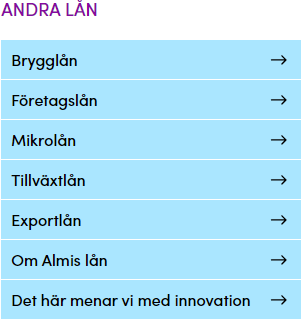 Ofta är det lån med lång amorteringstid och amorteringsfritt första året. 
Kan vara en kombination med banklån.
Kan krävas att du går i borgen.
Affärsänglar – tidiga investerare
Affärsänglar är privatpersoner som satsar pengar och kunskap i nystartade, växande företag. Du som företagare kan via affärsängeln få tillgång till kapital, kompetens och nyttiga kontakter.
En affärsängel har ofta själv erfarenhet av att driva företag. Hen har också tid, stort engagemang och kapital att satsa i nya, lovande affärsidéer i snabbväxande branscher. Affärsängeln kan vara  beredd att arbeta själv i företaget.
Affärsänglar fungerar ofta som ett komplement till riskkapitalister genom att är mindre summor 
Tidigare i processen än vad riskkapitalister. 
Snabbare investeringsbeslut eftersom de investerar betydligt lägre belopp och förenar sin investering med personliga intressen.
Riskkapital
Riskkapital är en insats som en finansiär gör i ditt företag för att i framtiden kunna få avkastning på insatsen.
Genom att satsa pengar i företaget tar riskkapitalister en större risk än andra finansiärer som till exempel banker och andra långivare, därav namnet riskkapital. Gemensamt för allt riskkapital är att hela eller delar av kapitalet kan gå förlorat om inte företaget utvecklas som planerat.
Connect

Firmalån.com
Diskutera finansiering
Visioner och planer om ni skulle starta på riktigt:
Hur skulle ni gå till väga för att ordna finansiering?
Följ länkarna till Almi, Vinnova, Connect och se vad ni hittar.
Inkubatorer
Läs mer
Verksamt.se
Verksamt FAQ
Breakit om Värsta riskkapitalisterna 
Hon är Sveriges mäktigaste kvinnliga riskkapitalist - Di Digital 
Här är riskkapitalisterna som vill rädda världen | SvD
Tio riskkapitalister som tror på teknik - Ny Teknik